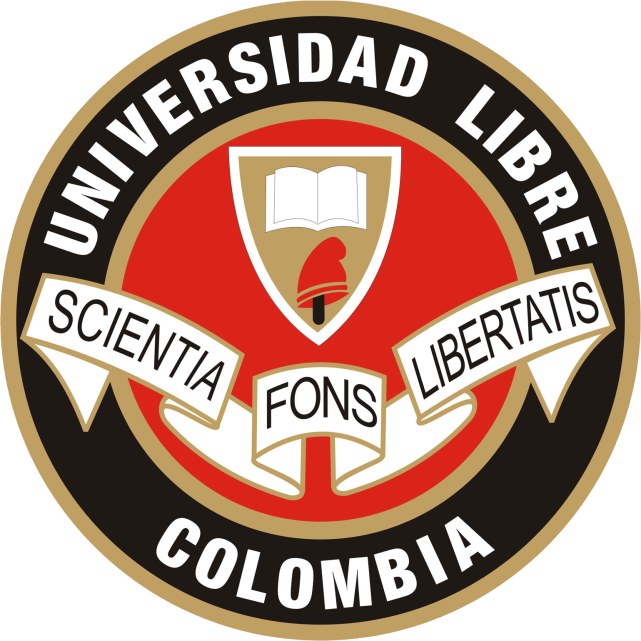 PLAN INTEGRAL DE DESARROLLO INSTITUCIONAL 
2015-2024

Acuerdo Nro. 05 de Diciembre 10 de 2014
El Plan Integral de Desarrollo Institucional como Elemento de Gestión
Estructura
Horizonte
10 Años
7 Años
3 Años
Estructura del Plan Integral de Desarrollo Institucional
Cada programa PIDI está estructurado así:
OPERACIONALIZACIÓN DEL  PIDI
Comité Técnico
Comité de Seguimiento
PROCESO TRIMESTRAL
Seguimiento del PIDI
Presentación a Consejo Directivo
Fecha de Corte Trimestral
Gestión por Proyectos Macro
Implicaciones de la Formulación 
del Nuevo Plan de Desarrollo
Se Incorporan las Oportunidades de Mejora en los planes de acción anualizados
Se Revisan ajustes al SGC (Objetivos, Indicadores, Procesos, Procedimientos)
Formulación de Proyectos por Seccional
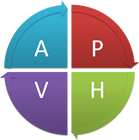 Los Objetivos e Indicadores del SGC se articulan a la Acreditación Institucional y al PIDI
Ejecución de Proyectos a partir de PAS y PAT
(Incorpora los Planes de Mejoramiento del Proceso de Acreditación Institucional y del SGC)
Seguimiento al Plan de Desarrollo (Indicadores de Gestión en cada nivel)
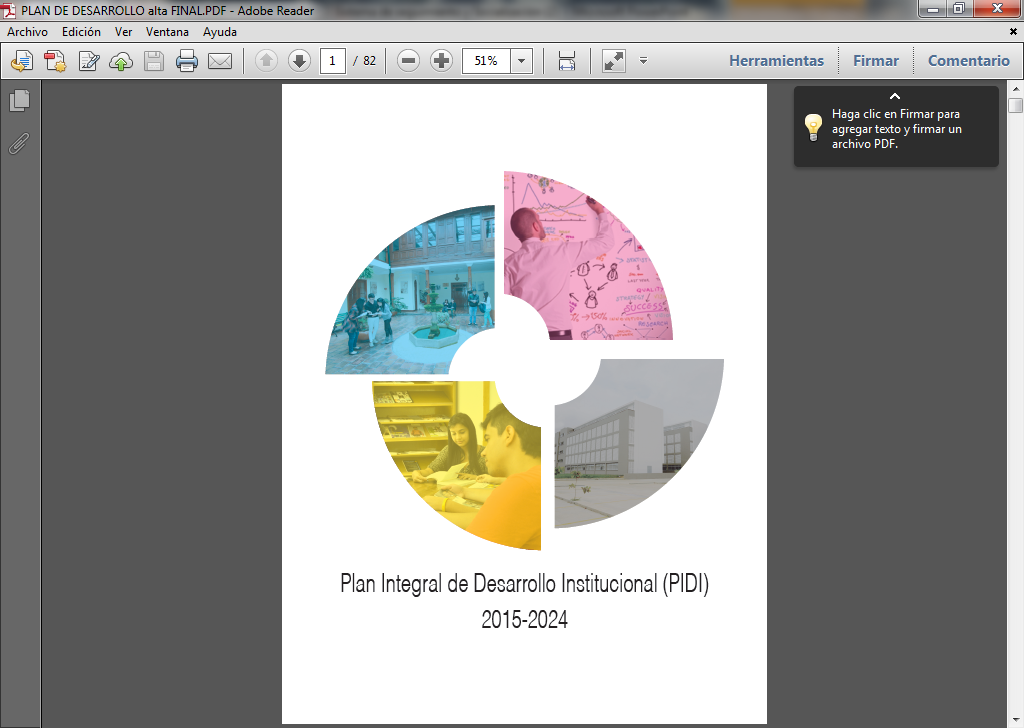 Gracias

www.unilibrepereira.edu.co
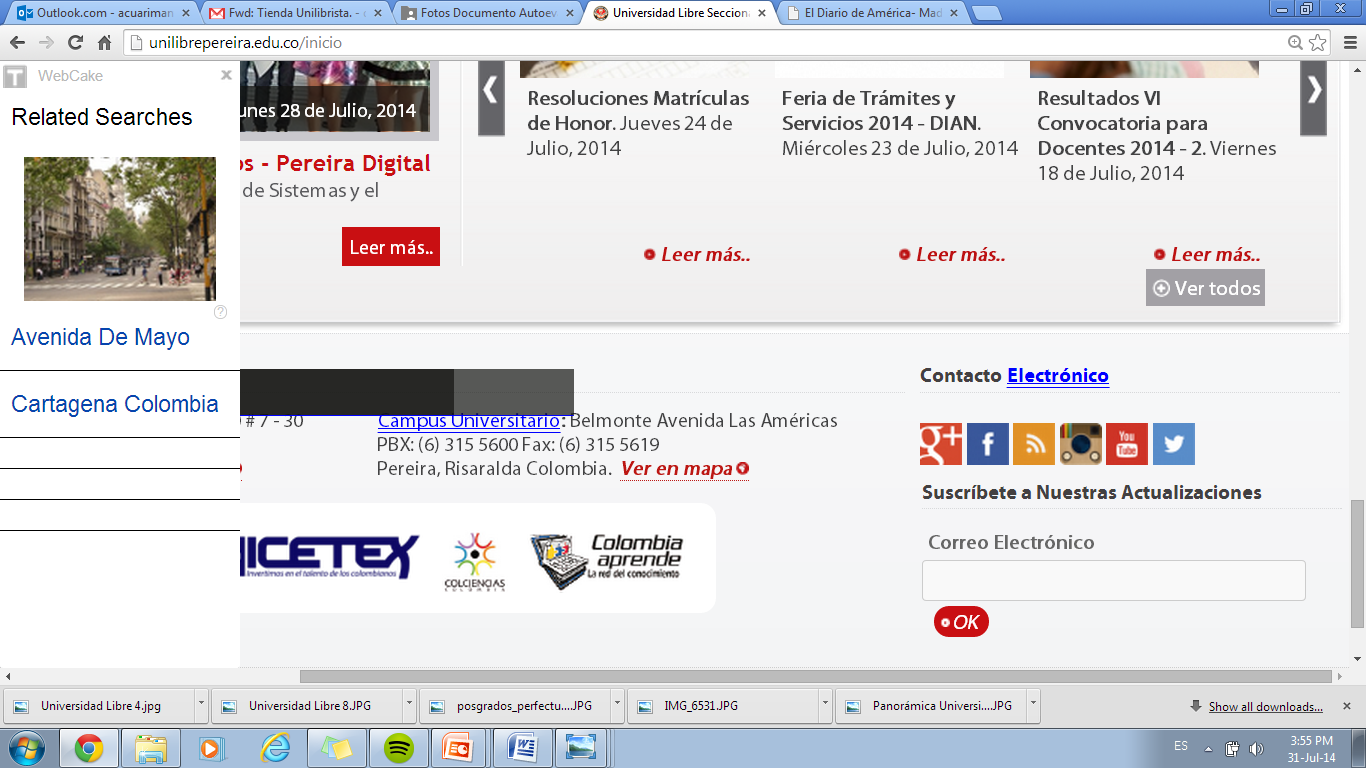 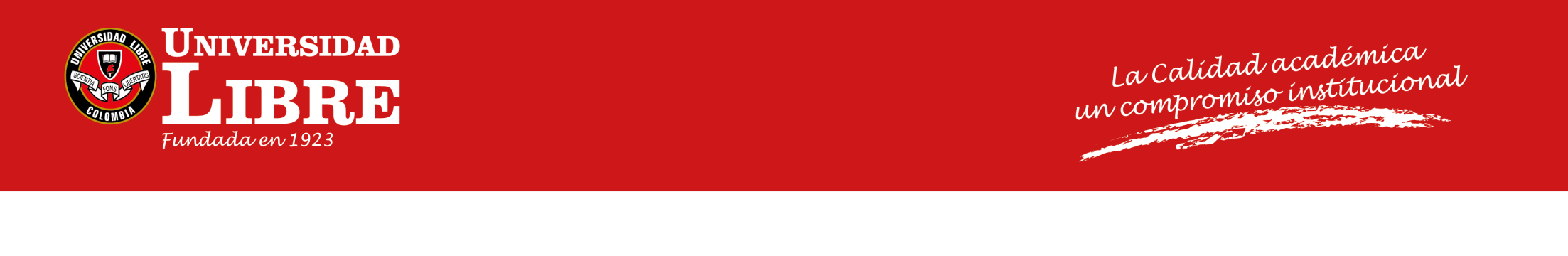